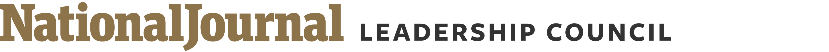 COMEY TESTIMONY
What will former FBI Director Comey testify about before the Senate Select Intelligence Committee?
6 key questions Comey will have to answer
1
Did Trump ask Comey to end an active investigation?
Comey will testify that Trump told him alone in the Oval Office: “I hope you can see your way clear to letting this go, to letting Flynn go”
4
Did Comey ask AG Sessions not to leave him alone with the president?
Comey will testify that the AG should never leave the FBI director alone with the president, but did not tell Sessions about Trump’s Flynn remarks
2
Did Comey tell Trump three times that he was not under investigation?
He will testify that he told Trump three times he was not directly under investigation, but that the FBI would not publicly say that
5
Why did Comey not come forward about Trump’s behavior before he was fired?
This is reportedly the RNC’s planned attack on Comey’s credibility, but Comey will testify that it would have hampered the FBI’s investigation
3
Did Comey ask the Department of Justice for more resources before he was fired?
Multiple outlets reported this was the case, but a DOJ spokesperson denied it
6
Did Comey know about Kushner’s attempt to create a backchannel with Russia?
This is the biggest development in the Russia investigation. Comey will probably decline to discuss it in an open setting.
Important dates
February 14 -Oval Office
January 27-dinner
February 13
May 9
May 16
Trump invites Comey to dinner at the WH and asks for his “loyalty”
Michael Flynn resigns after misleading WH about conversations
Trump reportedly asks Comey to end Flynn investigation
Trump fires Comey blaming his handling of Clinton case
NY Times breaks story that Trump had asked Comey to end investigation
Sources: Julie Pace and Julie Bykowicz, “White House looks for ways to undermine Comey’s credibility,” AP, June 7, 2017. Heidi Przybyla, James Comey testimony: Three things to watch,” USA Today, June 7, 2017.
0
June 7, 2017  |  Daniel Stublen